TVORBA STRATEGIE
T1: ÚVOD DO PŘEDMĚTU
CÍL PŘEDNÁŠKY
PŘEDSTAVIT PŘEDMĚT
CÍLE
OBSAH
PODMÍNKY STUDIA
ZADAT ÚKOLY KE ZPRACOVÁNÍ PŘÍPADOVÉ STUDIE
VYMEZIT ZÁKLADNÍ POJMY A ÚČEL STRATEGIE, TYPOLOGIE  STRATEGIÍ
CÍL STUDIA
Znát teorii a praxi tvorby strategie
Zvládnout proces tvorby strategie 
Vytvořit základní kompetence zpracování strategie
strategická analýza vnějšího a vnitřního prostředí,
analýza zainteresovaných stran, 
formulace vize a poslání,
stanovení cílů
formulace strategie k dosažení cílů 
hodnocení  rizik, zdrojových aspektů a prioritizace  
komunikace strategie
FORMY STUDIA
Přednášky:
Teoretický základ pro následné zpracování dílčích kroků tvorby strategie 

Cvičení:
Praktické využití získaných poznatků z přednášky
Zpracování dílčích částí případové studie

Vypracování případové studie (týmová práce)
ZADÁNÍ PŘÍPADOVÉ STUDIE
CÍL
POŽADAVKY NA STUDENTY
ZÁVAZNÁ RÁMCOVÁ STRUKTURA
POSTUP ZPRACOVÁNÍ
ODEVZDÁNÍ
HODNOCENÍ
HODNOCENÍ STUDIA
Hodnocení:  
          56-60 bodů: A
          51-55 bodů: B
          46-50 bodů: C
          41-45 bodů: D
          36-40 bodů: E
          35 a méně bodů: F
Předmět je zakončen zkouškou  - dvě části. (celkem 60 b): 
1. Písemná práce - případová studie (max. 30 bodů)
2. Závěrečné písemné přezkoušení (max. 30 bodů)
 
Z každé součásti zkoušky je třeba získat alespoň ¼ bodů (tj. 8 z 30).
ÚVODNÍ PŘEDNÁŠKA:

VYMEZENÍ POJMU, ÚČELU, STRUKTURA, TYPOLOGIE, ZÁSADY
UČEBNÍ OTÁZKY
Co si představujeme pod pojmem strategie?
K čemu slouží strategie a proč je vytváříme? 
Pro koho jsou určeny?
Jaké problémy jsou spojeny s jejich tvorbou?
Jaká je struktura strategií?
Podle jakých zásad jsou strategie vytvářeny?
Databáze strategických dokumentů ČR:
https://www.databaze-strategie.cz/

Kolik existuje v této databázi strategií?
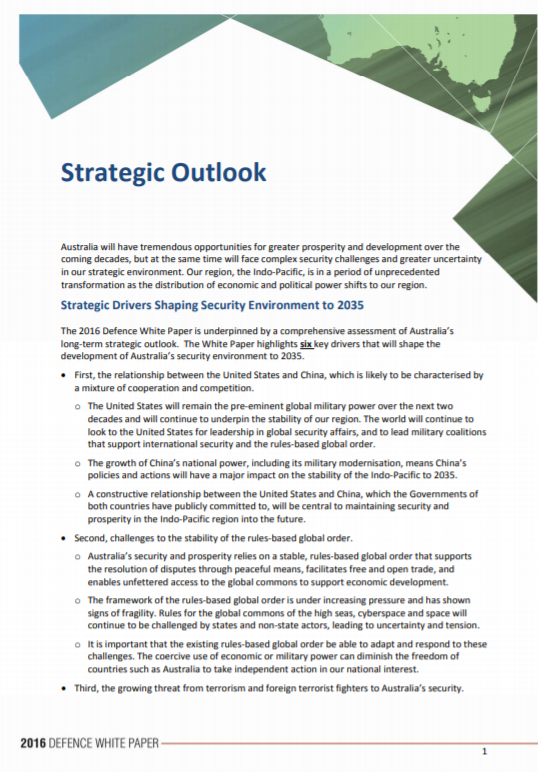 CO TO JE STRATEGIE?
V praxi se setkáváme s různými názvy dokumentů:
STRATEGIE (BEZPEČNOSTNÍ, OBRANNÁ)
KONCEPCE (KONCEPCE VÝSTAVBY ARMÁDY)
STRATEGICKÁ KONCEPCE 
NÁRODNÍ BEZPEČNOSTNÍ STRATEGIE
BÍLÁ KNIHA
DLOUHODOBÝ VÝHLED
STRATEGICKÁ VIZE
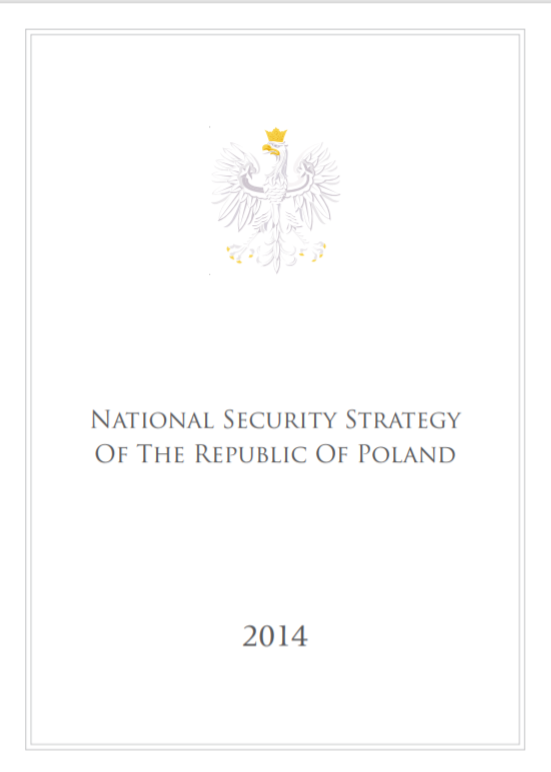 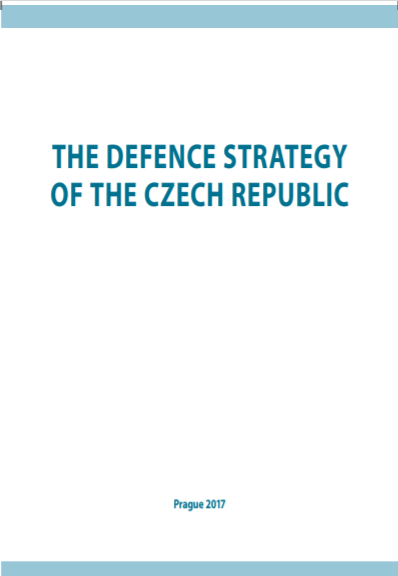 NENÍ K DISPOZICI 
JEDNOTNÝ ZPŮSOB PROVEDENÍ
VEŘEJNÁ STRATEGIE
V kontextu Metodiky přípravy veřejných strategií:
Střednědobý až dlouhodobý dokument veřejné správy,
Ucelený soubor opatření směřujících k dosažení cílů ve stanovené oblasti,
S dostatečnou míru podrobnosti, 
Vzájemně vyvážené a propojené tři části – analytická, strategická a implementační,
Vymezuje problém, stanovuje vizi (tj. budoucí žádoucí stav v dané oblasti), 
Stanovuje cíle, jichž má být dosaženo,
Opatření, jejichž prostřednictvím jsou jednotlivé cíle naplněny, 
Způsob implementace (vymezení odpovědnosti, časový a finanční rámec),
Způsob vyhodnocení plnění cílů a opatření, včetně sady indikátorů a termínů.
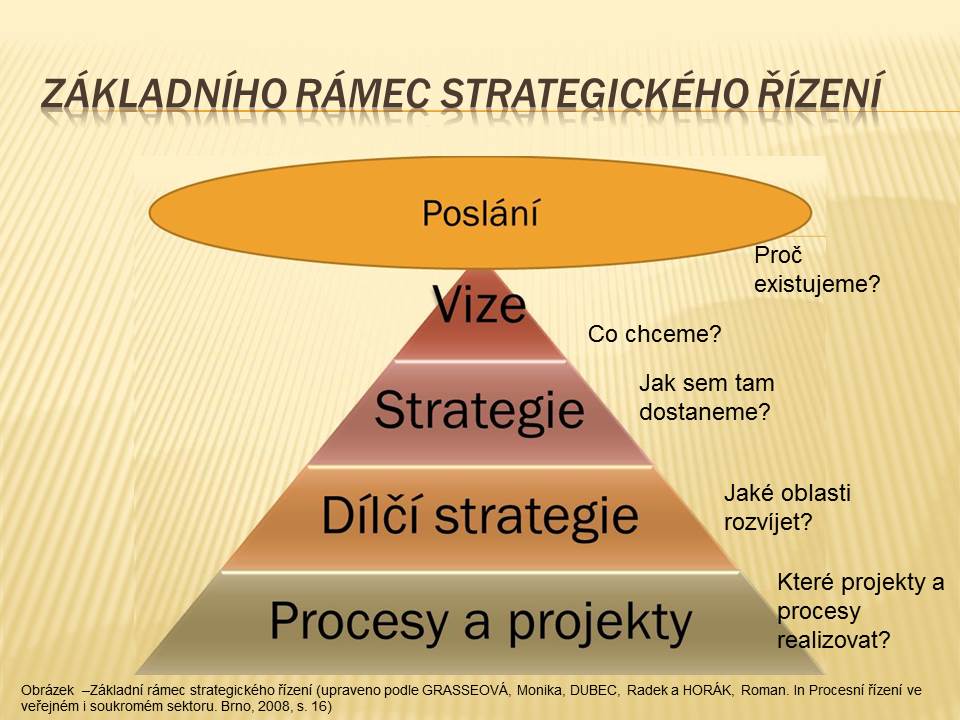 RÁMEC PRO TVORBU STRATEGIE
HODNOTY
V co věříme, co prosazujeme?
Jaké jsou naše zájmy?
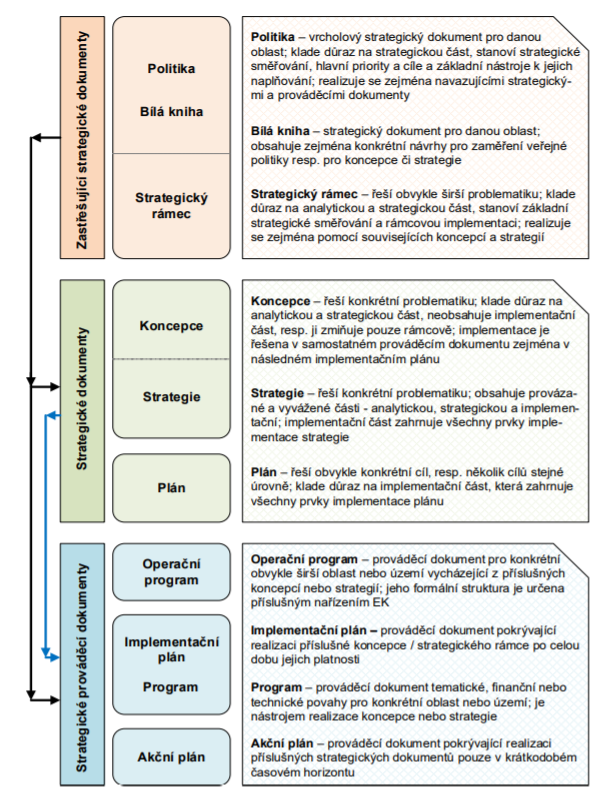 T
Y
P
O
L
O
G
I
E

D
O
K
U
M
E
N
T
Ů
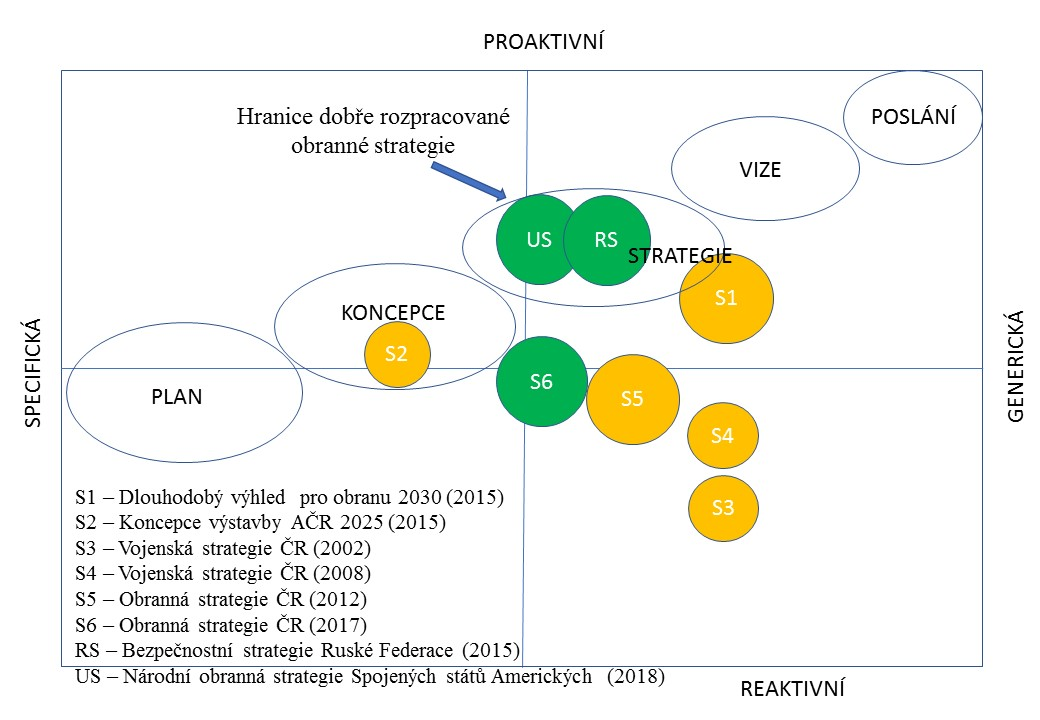 FÁZE TKD
13
legenda
HORIZONTÁLNÍ OSA
GENERICKÝ (OBECNÝ) – strategické (obecné) cíle, konceptualizace problému, obecný zdrojový rámec, chybí realizační rámec (spíše politika) 
SPECIFICKÝ – specifické cíle a úkoly (SMART), podrobné vymezení nákladů, rozpracovaný realizační rámec (spíše plán)
VERTIKÁLNÍ OSA
PREEMPTIVE (PROAKTIVNÍ) – dlouhodobé zaměření dokumentu, pohled za horizont, snaha utvářet budoucí prostředí 
REACTIVE (REAKTIVNÍ) – krátodobé zaměření dokumetu, odrážející především současnost, případně reagující pouze na vývoj v minulosti
PRŮMĚR KRUHU
Malý průměr vyjadřuje nižší míru komplexnosti, zaměření především na jeden dominantní nástroj moci státu, v případě obranné strategie dominuje vojenský nástroj
Větší průměr vyjadřuje vyšší míru komplexního přístupu se zapojením všech nástrojů moci státu (DIMEFILE) 

BARVA KRUHU
Zelená – jasně vymezený cílový stav; Oranžová – obecně vymezený cílový stav;  Červená – vágně vymezený cílový stav
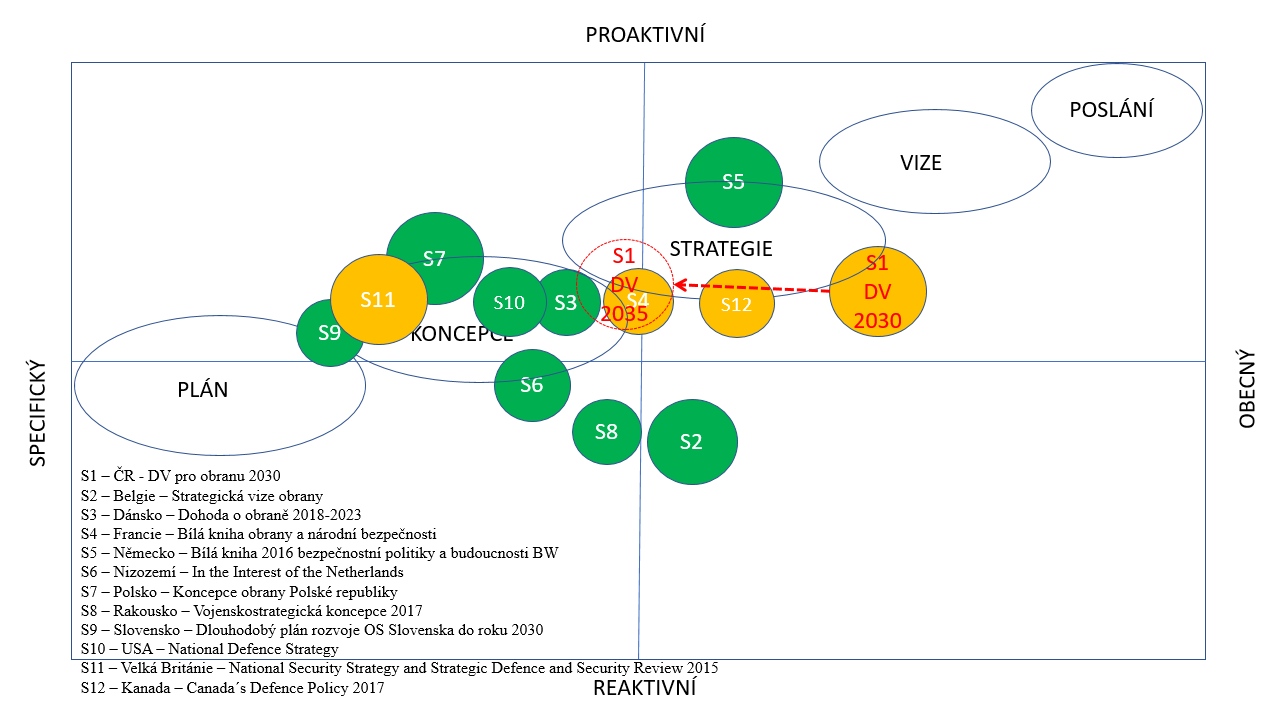 15
THE NATIONAL DEFENCE STRATEGY PURPOSE
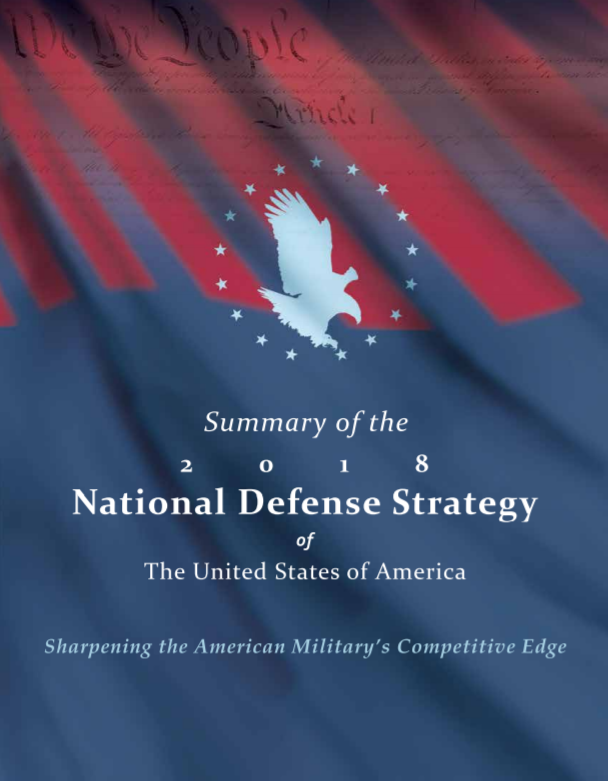 Provides a clear road map for the Department of Defense to meet the challenges posed by a re-emergence of long-term strategic competition with China and Russia.
Acknowledges an increasingly complex global security environment, characterized by overt challenges to the free and open international order.
ADAPTACE STÁTU (ORGANIZACE) NA NOVÉ  VÝZVY
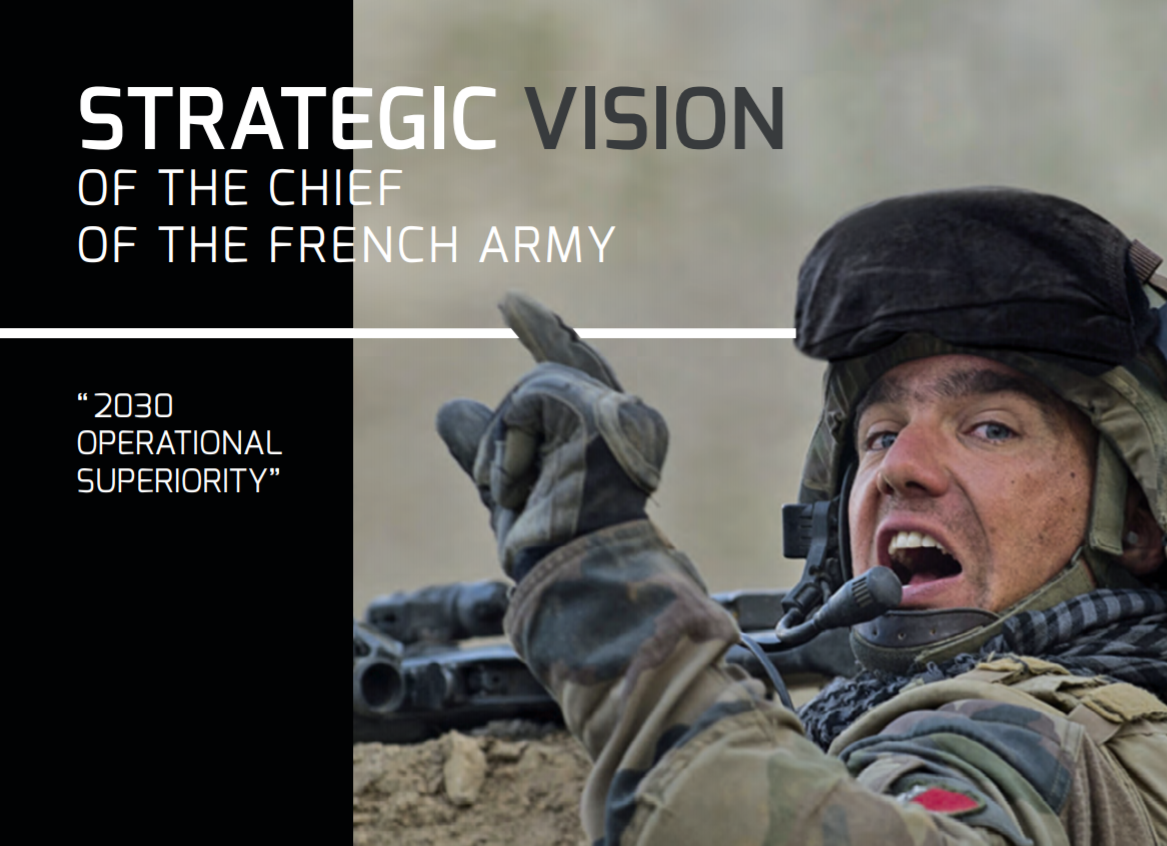 AMBITION: France must have a battle-hardened Army, ready to face the toughest clashes up to a major confrontation and capable of winning.
ZHODNOCENÍ PROSTŘEDÍ
STRATEGICKÁ NEJISTOTA (geopolitické změny, selhávání Evropy zajistit svoji obranu, narušení vnitřní koheze a společenské odolnosti)
ROZŠIŘOVÁNÍ KONFLIKTNÍCH OBLASTÍ (potenciál pro vznik velkého vojenského konfliktu, přítomnost hybridního válčení,  boj v kybernetickém prostoru a vesmíru).
POLITICKO – VOJENSKÉ  AMBICE   
UDRŽENÍ VOJENSKÉ SÍLY,  ARMÁDA VZOREM PRO EVROPSKÉ STÁTY (určující strategickou a operační kulturu)
PŘIPRAVENOST A POHOTOVOST
VIZE
ANALÝZA HROZEB
CÍLE
STRATEGICKÉ CÍLE
PŘIPRAVENÍ LIDÉ
SCHOPNOSTI
VÝCVIK
PROCESY

STRATEGICKÉ PROJEKTY
(12 projektů k napnění cílů)
ZÁJMY, HODNOTY
PROGRAMY, INICIATIVY
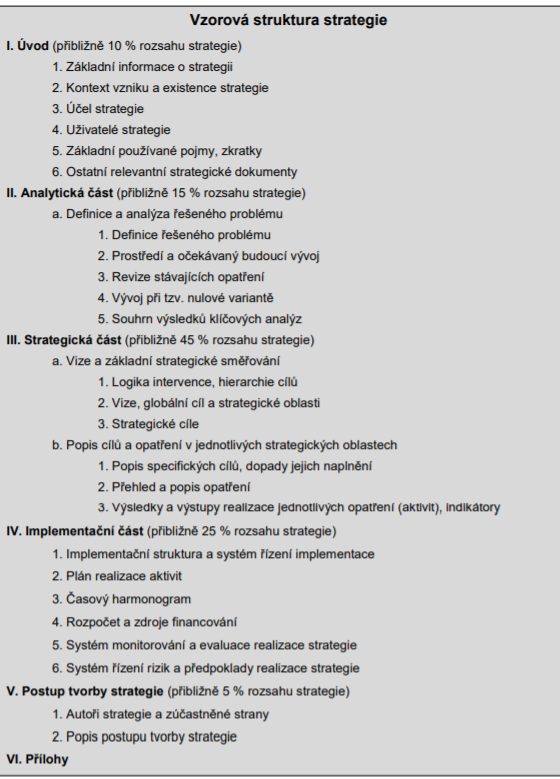 STRATEGIE NEMÁ STANOVENU
 JEDNOZNAČNOU VNITŘNÍ STRUKTURU!

OBECNĚ: 
úvod – proč strategii tvoříme, východiska;
analýza (problém, budoucí vývoj); 
vymezení cílového stavu;
způsob jeho dosažení v čase, náklady;
způsob hodnocení, rizika, komunikace.
PŘÍSTUP K TVORBĚ STRATEGIE
V rámci tvorby strategie musí být zodpovězeny následující základní otázky: 
Proč je daná strategie vytvářena? 
Co daná strategie řeší (problém) a v jakém hodnotovém kontextu (základě jakých kritérií)?
Jak bude daný problém řešen (a zda vůbec bude řešen)?
Jaký je cílový stav, kterého by mělo být realizací strategie dosaženo? 
Koho se daná strategie týká (cílová skupina)?
Jaké může mít daná strategie dopady?
Kdy se bude problém řešit a kdy bude vyřešen? 
Kdo bude problém řešit? Jak dlouho daná strategie platí? 
Kolik bude dané řešení stát (jaké zdroje – finanční, lidské, organizační – bude nutno na dané řešení vynaložit)? Kdo poskytne potřebné zdroje?
STRATEGY=ENDS+MEANS+WAYSLykke model of military strategy
ENDS:  cíle
WAYS: způsob dosažení cílů
MEANS: prostředky nezbytné k dosažení cílů

PROVÁZÁNÍ CÍLŮ SE ZDROJI!
NESOULAD MEZI CÍLY A ZDROJI = RIZIKO, NEREALISTICKÉ STRATEGIE!!

Arthur F. Lykke Jr., “Defining Military Strategy,” Military Review 69, no. 5 (May 1989): 3.
RIZIKO STRATEGIE
General Maxwell D. Taylor, 1981. Strategy equals ends (objectives toward which one strives); ways (courses of action) and means (instruments by which some end can be achieved).
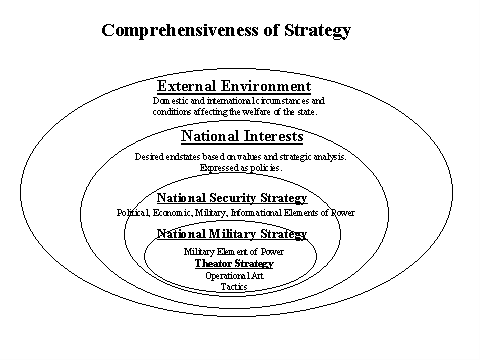 titul, jméno,příjmení, funkce
Volitelná poznámka uživatele
Způsob (way) použití síly (means) k dosažení cílů (ends).
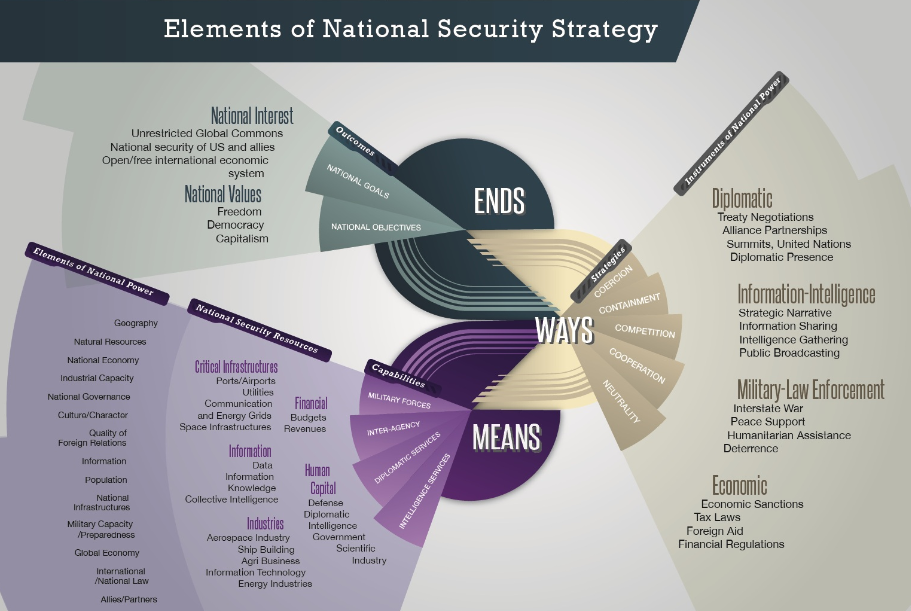 titul, jméno,příjmení, funkce
Volitelná poznámka uživatele
(BAD) STRATEGY=ENDS+MEANS+WAYSJeffrey W. Meiser (2017)
Far too often strategy is an exercise in means-based planning; it is inherently uncreative, noncritical, and limits new and adaptive thinking. (přeceňování prostředků)
This kind of thinking leads to infinitely repeating the question of how many boots should be on the ground. 
This approach misses the core function of strategy, which is to figure out what to do with those boots on the ground, 
or even better, what are the alternatives to boots on the ground. 
The result of this analysis is what Lykke calls ways.
KOMPLEXNÍ PŘÍSTUP
The concept of a comprehensive or whole-of-government approach to respond to a strategic challenge.
POUŽITÍ VŠECH NÁSTROJŮ MOCI STÁTU: (DIME, DIMEFIL, DIMEFILE)
diplomatic, information, military, economic, financial, intelligence, and law enforcement, energy
ARMÁDA NEM8 SCHOPNOSTI VYŘEŠIT NÁRODNÍ BEZPEČNOSTNÍ VÝZVY
Např. KOMPLEXNÍ PROBLÉM JAKO postconflict stabilization and development. 
ÚKOLY OS OD ROKU 2001 UKAZUJÍ, ŽE ARMÁDA NA TYTO PROBLÉMY NESTAČÍ
STRATEGIE = ZPŮSOB Myšlení
“a coherent set of analyses, concepts, policies, arguments, and actions that respond to a high-stakes challenge
Richard P. Rumelt, Good Strategy, Bad Strategy: The Difference and Why It Matters (New York: Crown Business, 2011), 6.
Budoucnost jako množina příležitostí; procesy nastaveny tak, aby podporovaly nepřetržitý proces experimentování, jakožto nástroje pro vytváření budoucnosti.
VYTVÁŘET budoucnost
Proaktivní přístup k budoucnosti; celá organizace je zapojena do sledování vývojových trendů a jejich implikací.
PŘEDVÍDAT 
budoucí potřeby
OD HAŠENÍ PROBLÉMŮ K VYTVÁŘENÍ BUDOUCNOSTI
ZVLÁDAT
současné problémy
Identifikace a eliminace příčin problémů, hodnocení zkušeností a učení se
ŘEŠIT
akutní problémy problems
Řešení akutních problémů a jejich projevů ze dne na den; podceňování rizik.
krátký
dlouhý
HORIZONT
Lindgren M., Bandhold H., Scenario Planning, The link between future and strategy.
STRATEGIE = UMĚNÍ VYTVÁŘET SÍLU
Fyzická dimenze
POLITICKÝ
POTENCIÁL
Lawrence Freedman, Strategy: A History (Oxford: Oxford University Press, 2013), xii
VOJENSKÝ POTENCIÁL
EKONOMICKÝ POTENCIÁL
Morální
dimenze
Koncepční dimenze
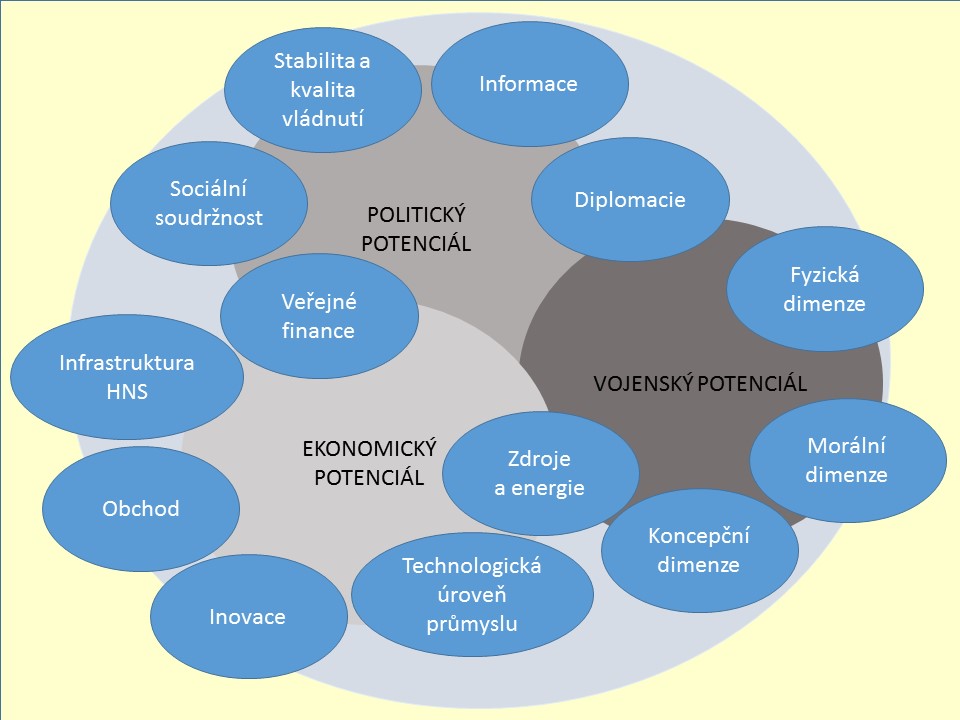 CÍLE
OBRANNÁ POLITIKA
NÁRODNÍ ZÁJMY
HODNOTY
CÍLE OBRANNÉ POLITIKY
AMBICE
OPERAČNÍ PLÁNY
OPERAČNÍ KONCEPCE
DOKTRÍNY
ZPŮSOBY
VOJENSKÁ STRATEGIE
ROZVOJOVÉ CÍLE
PROGRAMY
PLÁNY
ROZPOČET
ROZVOJOVÉ KONCEPČNÍ DOKUMENTY
PROSTŘEDKY
SCHOPNOSTI
ZDROJE
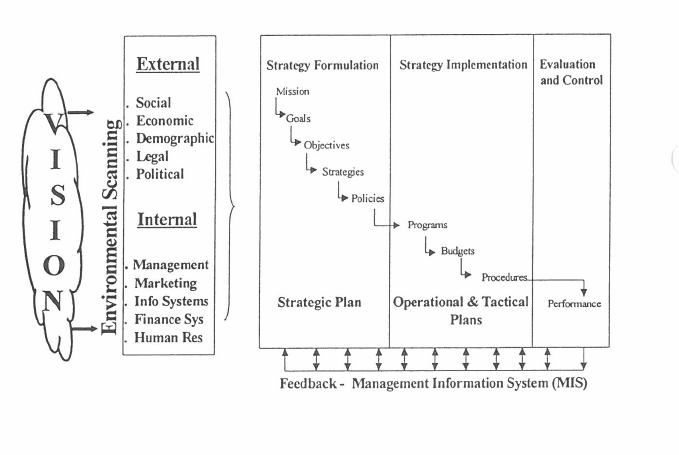 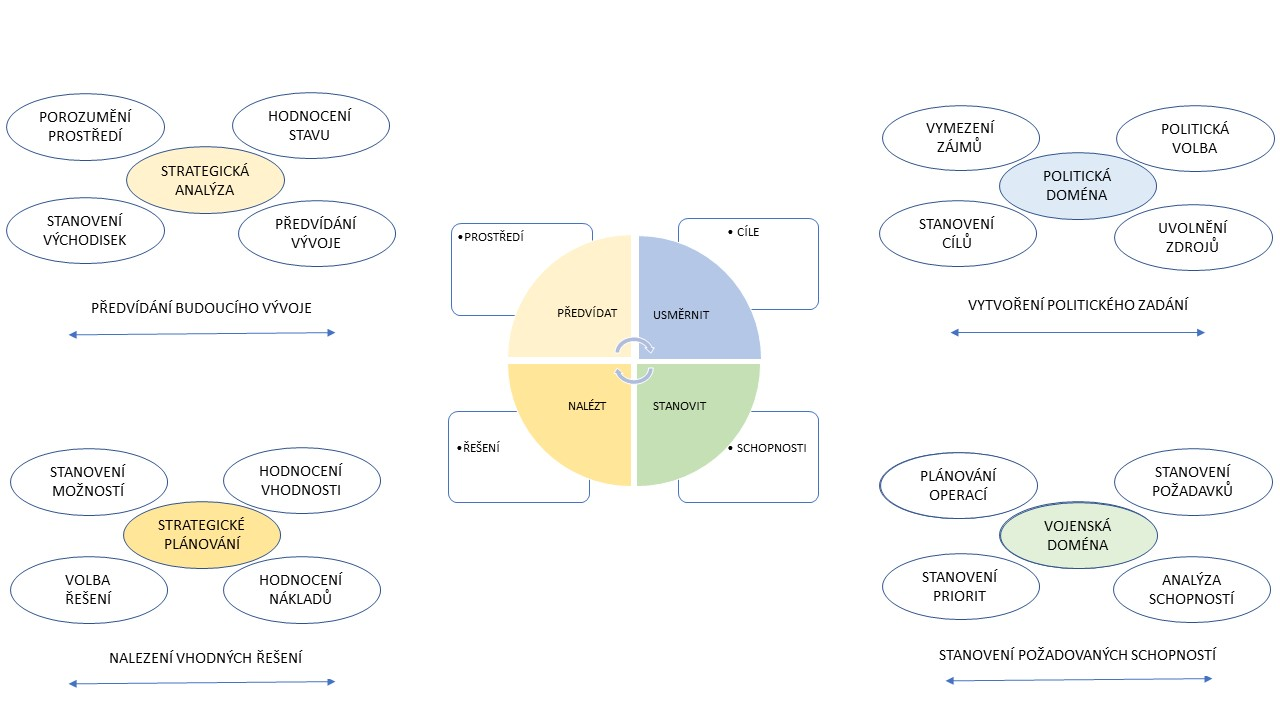 MODEL STRATEGICKÉ ADAPTACE
Přístupy k tvorbě bezpečnostních a obranných strategií 
s.130 - 146
31
HIERARCHIE STRATEGIÍ
NÁVRH HIERARCHIE KONCEPCÍ 2020 (ReMO)
Strategická úroveň
Bezpečnostní strategie ČR
Strategická východiska
Obranná strategie ČR
Dlouhodobý výhled pro obranu
Výstavba AČR
Koncepce      1. úrovně
Implementační plány (DOTMLPFI)
Koncepce AZ
Programy pořizování majetku a služeb (PGRM)
2.5
3.2
3.4
3.6
3.3
3.1
3.5
Koncepce log.
Koncepce zprav. zab.
Koncepce VZdr
Koncepce práv. sl.
Koncepce spoj. voj.
Koncepce SPEC
Koncepce ÚVZ
2.2
Koncepce VzS
2.1
1.2
2.4
Koncepce MV
Koncepce OPSÚ
1.3.1
KVAČR
Koncepce SVŘ
Koncepce Rozvoje letištní sítě
Koncepce PozS
Záměr použití AČR 1.1
Koncepce TER
2.2.1
1.3
Koncepce mobilizace
Výstavba sil
Koncepce                        2. úrovně
1.4
2.3
Koncepce KySIO
Koncepce                      3. úrovně
Výstavba podpory a zabezpečení
Koncepce informatizace rezortu 
Strategie informatizace rezortu
Akční plán informatizace rezortu
ZÁSADY TVORBY STRATEGIÍ
ZÁSADY TVORBY STRATEGIE
Tvorba strategie je spojena s existencí závažného problému spojeného se zajišťováním obrany státu.

Hledá se odpověď na otázku, proč se strategie zpracovává, co a jaký problém řeší.
VYMEZENÍ PROBLÉMU 
Transparentnost
Interdisciplinární přístup
Objektivnost
Projektový přístup
Koordinace
Alternativní přístup
35
ZÁSADY TVORBY STRATEGIE
Tvorba strategie probíhá podle schváleného zadání s jasně vymezeným cílem či cíli a časovým harmonogramem. Činnost, průběžné výstupy a konečný výsledek jsou hodnoceny řídícím týmem, vlastníkem nebo gestorem.
 Pokud existuje průběžný přehled o tvorbě strategie, pak výsledek není pro žádnou ze zájmových stran překvapením.
Vymezení problému 
TRANSPARENTNOST
Interdisciplinární přístup
Objektivnost
Projektový přístup
Koordinace
Alternativní přístup
36
ZÁSADY TVORBY STRATEGIE
Vymezení problému 
Transparentnost
INTERDISCIPLINÁRNÍ PŘÍSTUP
Objektivnost
Projektový přístup
Koordinace
Alternativní přístup
Řešení komplexních, vzájemně provázaných a obtížně strukturovaných problémů vyžaduje zpravidla interdisciplinární přístup. Zvážit externí expertízu: aktuální znalosti, zkušeností a dovedností.
37
ZÁSADY TVORBY STRATEGIE
Informovaná rozhodnutí podložená věrohodnými analýzami a prognózami. Navrhovaná řešení musí být ověřena (experimentování), prokázána jejich proveditelnost při dosažení očekávaných parametrů (výkonových, časových i nákladových).
Vymezení problému 
Transparentnost
Interdisciplinární přístup
OBJEKTIVNOST
Projektový přístup
Koordinace
Alternativní přístup
38
ZÁSADY TVORBY STRATEGIE
Vymezení problému 
Transparentnost
Interdisciplinární přístup
Objektivnost
PROJEKTOVÝ PŘÍSTUP
Koordinace
Alternativní přístup
Projektové řízení vytváří předpoklady pro dosažení očekávaných výsledků v souladu se zadáním ve stanoveném čase a v rámci stanoveného rozpočtu.
39
ZÁSADY TVORBY STRATEGIE
Účinný rozvoj v oblasti obrany vyžaduje existenci soustavy vertikálně i horizontálně provázaných strategií a koncepčních dokumentů první, druhé a třetí úrovně (VNMO č. 67/2017)
Vymezení problému 
Transparentnost
Interdisciplinární přístup
Objektivnost
Projektový přístup
KOORDINACE
Alternativní přístup
40
ZÁSADY TVORBY STRATEGIE
Alternativní řešení umožňuje uplatnění komplexního přístupu v podmínkách nejistoty, identifikaci rizik a jejich omezování či eliminaci a výběr nejvhodnějšího řešení. 
Inspirací je řešení obdobného problému v zahraničí, či jeho řešení v minulosti a s jakým výsledkem.
Vymezení problému 
Transparentnost
Interdisciplinární přístup
Objektivnost
Projektový přístup
Koordinace
ALTERNATIVNÍ PŘÍSTUP
41
ZÁSADY TVORBY STRATEGIE
HODNOCENÍ NÁKLADŮ
Využití analytických  nástrojů 
Hodnotitelnost
Odpovědnost
Realizační rámec
Hodnocení minulosti
Přístupy nejlepší praxe
Varianty jsou posuzovány z pohledu nákladů, přínosů a proveditelnosti. 
Jaké má řešení přínos, s jakými je spojeno finančními náklady, jaké jsou zdrojové nároky z pohledu lidských a materiálních zdrojů a v jakém čase je možné je realizovat.
42
ZÁSADY TVORBY STRATEGIE
V celém procesu tvorby strategie jsou využívány  analytické nástroje (metody, techniky).
Hodnocení nákladů
VYUŽITÍ ANALYTICKÝCH  NÁSTROJŮ 
Hodnotitelnost
Odpovědnost
Realizační rámec
Hodnocení minulosti
Přístupy nejlepší praxe
43
ZÁSADY TVORBY STRATEGIE
Obsahové a časové vymezení dosažení cílového stavu a milníků. Variantní rozpracování cílů do realizačního rámce (opatření a úkoly. Je hledána odpověď na otázky, jaký je požadovaný cílový stav a jak a kdy bude dosažen. Kdy je cíl považován za splněný?
Hodnocení nákladů
Využití analytických  nástrojů 
HODNOTITELNOST
Odpovědnost
Realizační rámec
Hodnocení minulosti
Přístupy nejlepší praxe
44
ZÁSADY TVORBY STRATEGIE
Hodnocení nákladů
Využití analytických  nástrojů 
Hodnotitelnost
ODPOVĚDNOST
Realizační rámec
Hodnocení minulosti
Přístupy nejlepší praxe
Je stanoven vlastník a gestor nesoucí odpovědnost za tvorbu i realizaci strategie, splnění cílů a dosažení očekávaných přínosů. 
Dává odpověď na otázku, kdo bude řešit vymezený problém. V realizačním rámci je určena odpovědnost za splnění cílů, opatření a úkolů.
45
ZÁSADY TVORBY STRATEGIE
Vymezuje základní realizační rámec (klíčové milníky, cílové stavy v čase, identifikuje rizika a zásadní opatření omezující jejich dopady, obsahuje odhady zdrojových implikací). Vytvořen je předpoklad pro zapracování strategie do plánovacích dokumentů.
Hodnocení nákladů
Využití analytických  nástrojů 
Hodnotitelnost
Odpovědnost
REALIZAČNÍ RÁMEC
Hodnocení minulosti
Přístupy nejlepší praxe
46
ZÁSADY TVORBY STRATEGIE
Zpracovatelé hodnotí realizaci předchozích strategií (pokud jsou k dispozici). Identifikována jsou osvědčená řešení, příčiny případných neúspěchů a opatření, která je nezbytné přijmout, aby se nedostatky již neopakovaly.
Hodnocení nákladů
Využití analytických  nástrojů 
Hodnotitelnost
Odpovědnost
Realizační rámec
HODNOCENÍ MINULOSTI
Přístupy nejlepší praxe
47
ZÁSADY TVORBY STRATEGIE
Zpracování strategie by mělo vycházet z přístupů nejlepší praxe odvozených od již zavedených a praxí ověřených postupů a přístupů řešení daného problému u jiných institucí, organizací, a to jak v ČR, tak i v zahraničí při zvážení specifických podmínek ČR.
Hodnocení nákladů
Využití analytických  nástrojů 
Hodnotitelnost
Odpovědnost
Realizační rámec
Hodnocení minulosti
PŘÍSTUPY NEJLEPŠÍ PRAXE
48
ZÁVĚR
Dnes zažíváme inflaci pojmu strategie!
Strategie je o způsobu myšlení (dlouhodobá, koncepční představa o přizpůsobování organizace či určité oblasti lidského činění výzvám prostředí)
Strategie: kombinace způsobů a nástrojů k dosažení cílového stavu (ENDS, WAYS, MEANS) 
Pokud chybí strategie – na základě čeho se činí každodenní rozhodnutí (hodnotový rámec)
Strategie jako dokument: není stanovena jednoznačná podoba 
Existuje tzv. hierarchie strategií – vertikálně a horizontálně provázány celek (představ o rozvoji organizace
Přístupy nejlepší praxe: promítnuty do souboru zásad
ÚKOLY DO DALŠÍHO TÝDNE
Vytvořit týmy pro zpracování případové studie (2-3 studenti).
Zvolit si strategii, kterou bude tým vytvářet (problematika bezpečnosti).
Údaje o složení týmu a tématu vložit do excelové tabulky v prostředí MS TEAMS do 12.10.
Domluvit se na způsobu komunikace v rámci týmu!!!!
Seznámit se z povinnou literaturou: Přístupy k tvorbě bezpečnostních a obranných strategií. Dostupné z:   https://www.unob.cz/cbvss/Documents/publikace/Pristupy%20k%20tvorbe.pdf